Руська Весна
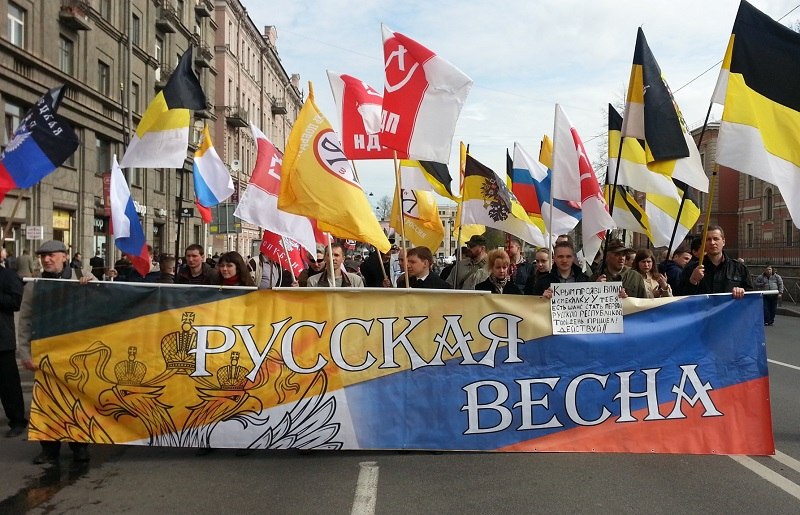 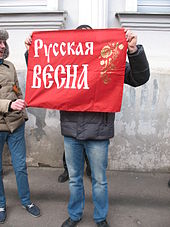 Термін «Руська Весна» ввели російські політологи
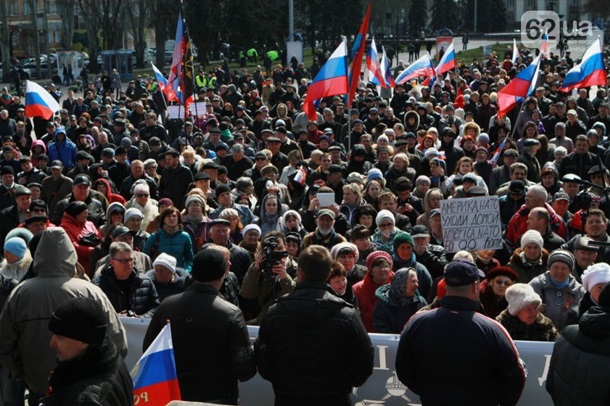 м. Донецьк, березень 2014 р.
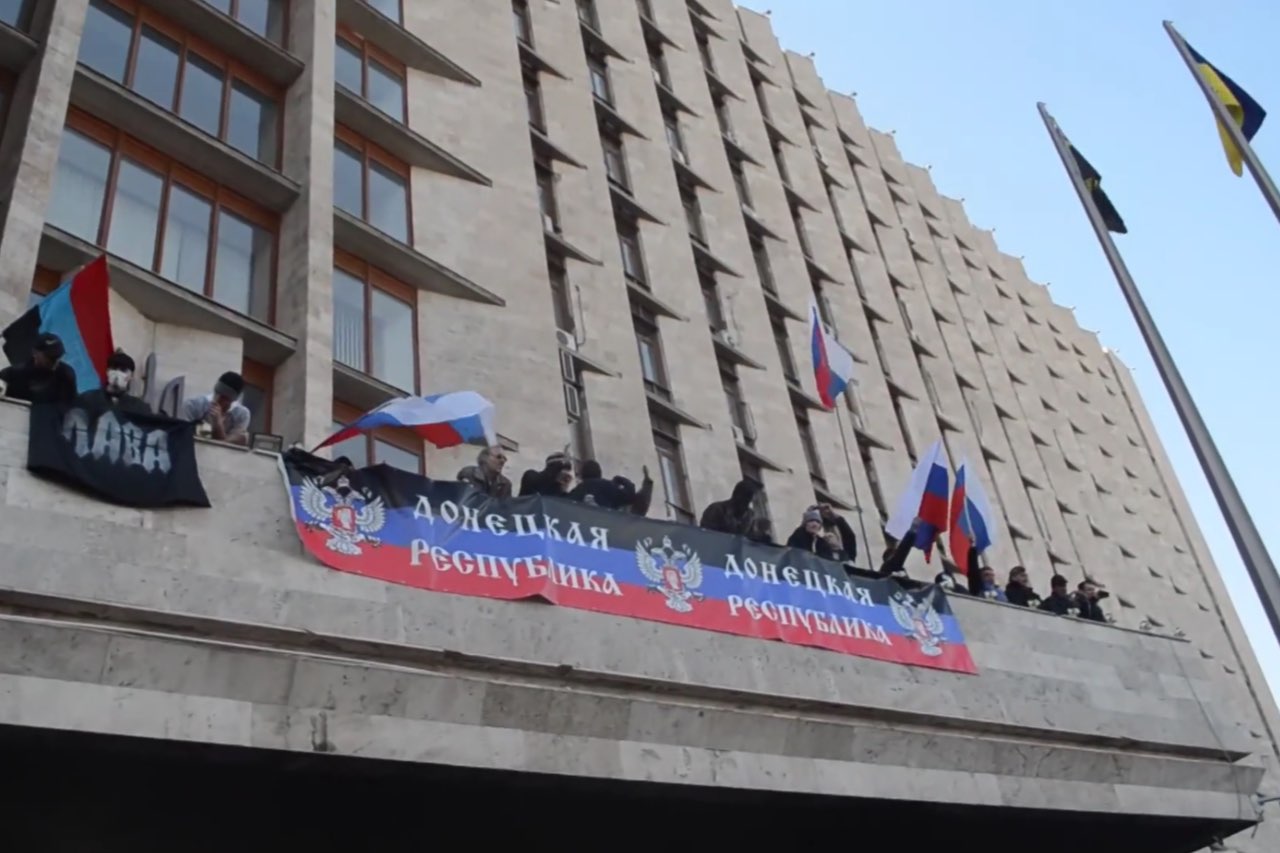 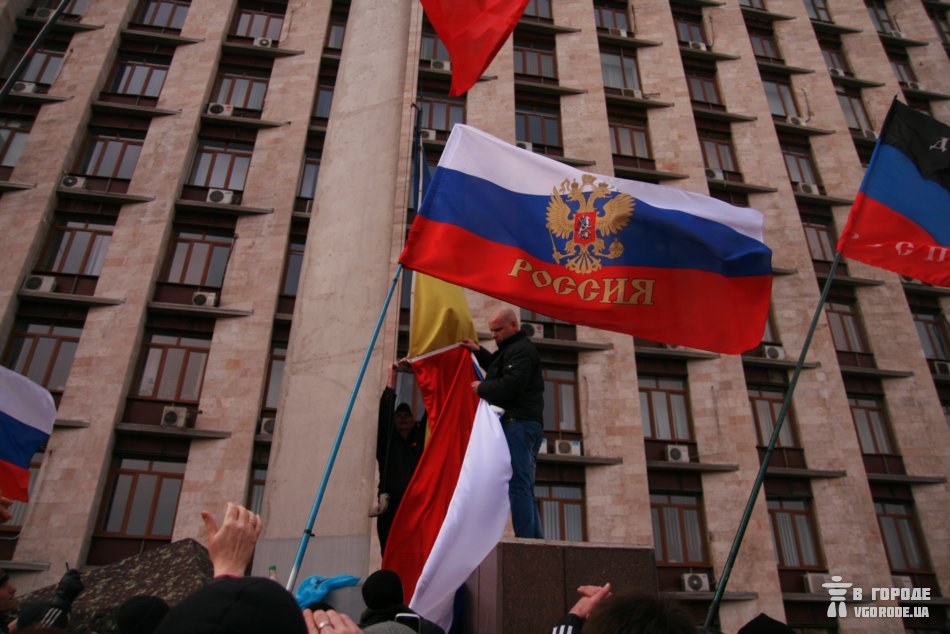 Захоплення Донецької ОДА, березень 2014 р.
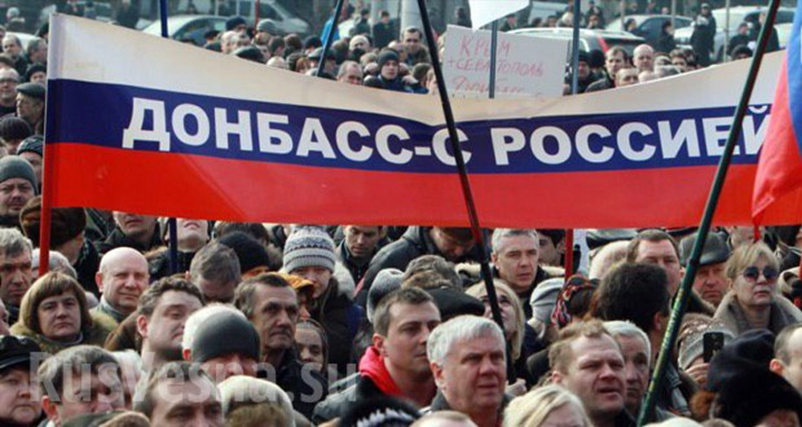 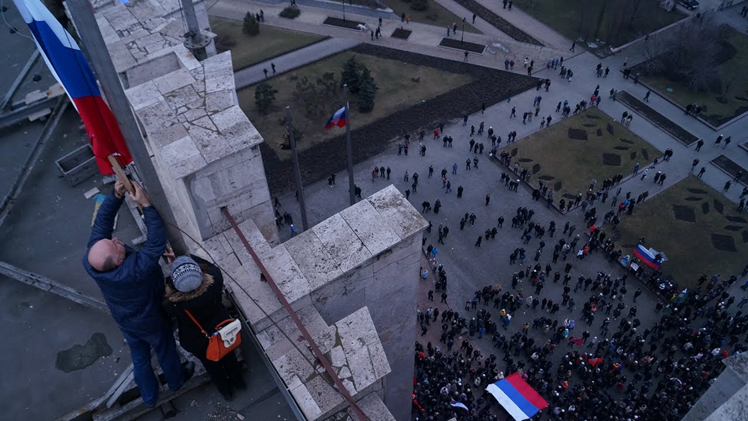 Під час проведення референдуму щодо статусу ДНР у травні 2014 р. не були присутніми спостерігачі від ОБСЄ, Ради Європи, РФ.
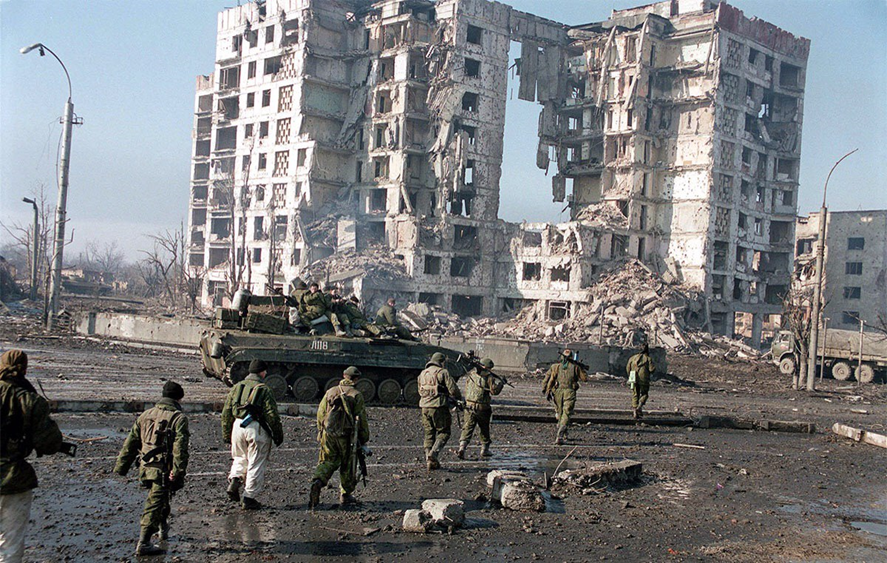 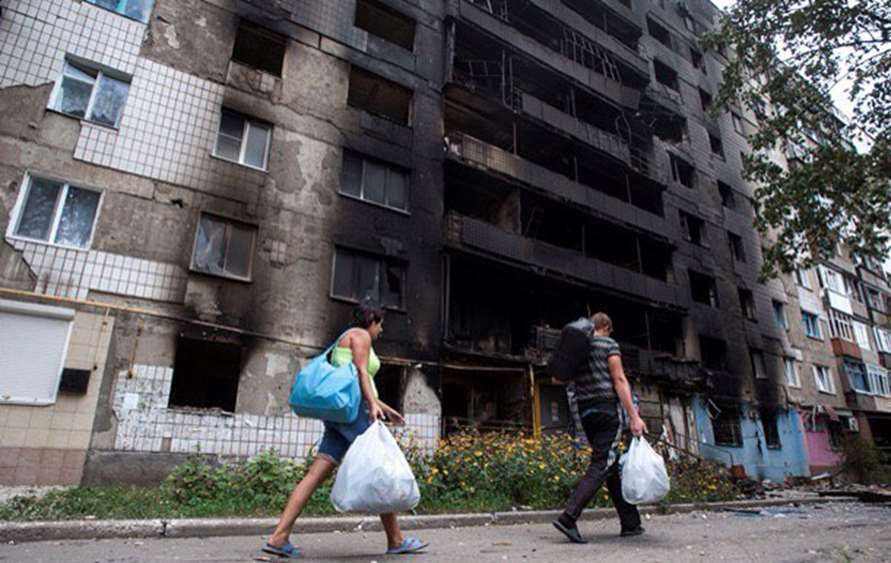 м. Донецьк, 2014 р.
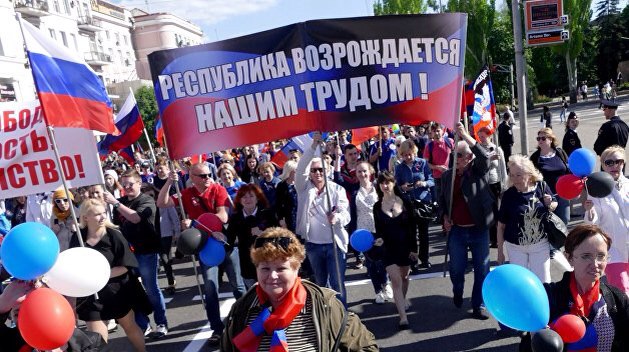 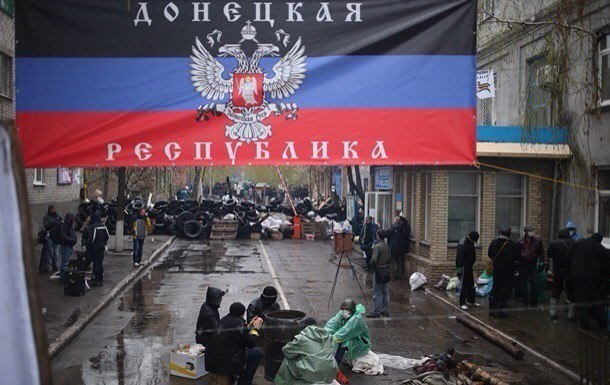 У лютому 2015  р. ДНР проголосила себе державою-правонаступницеюДонецько-Криворізької республіки.
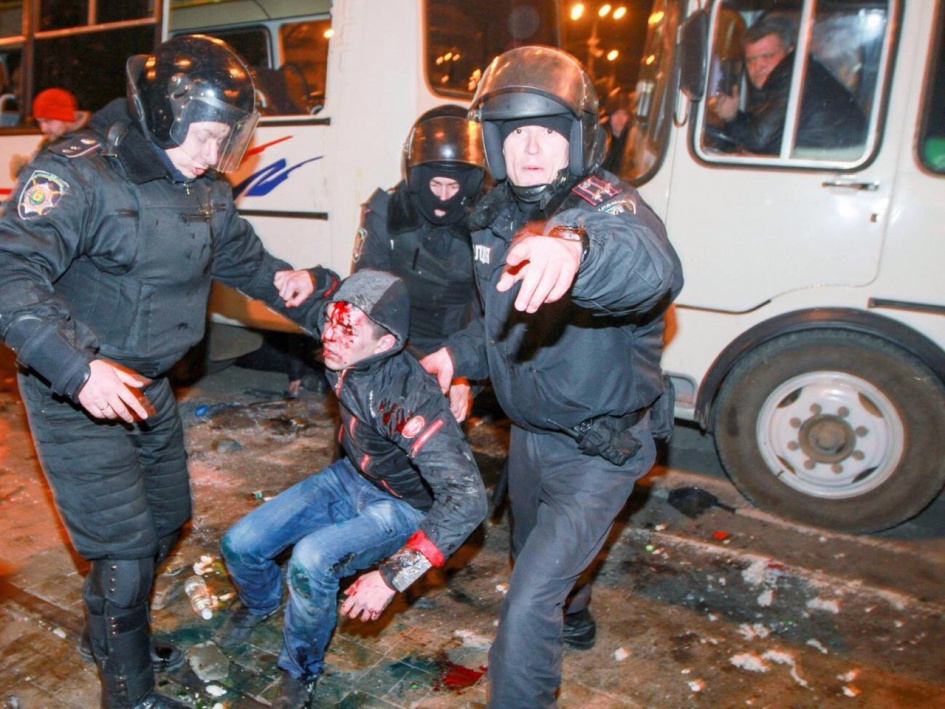 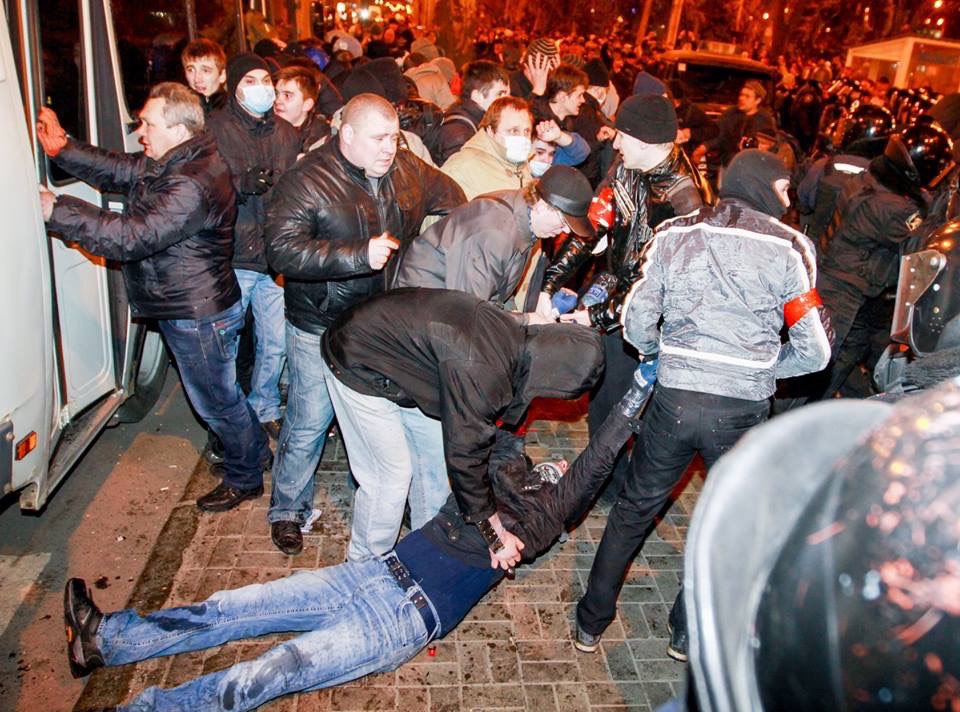 Напад на українських активістів
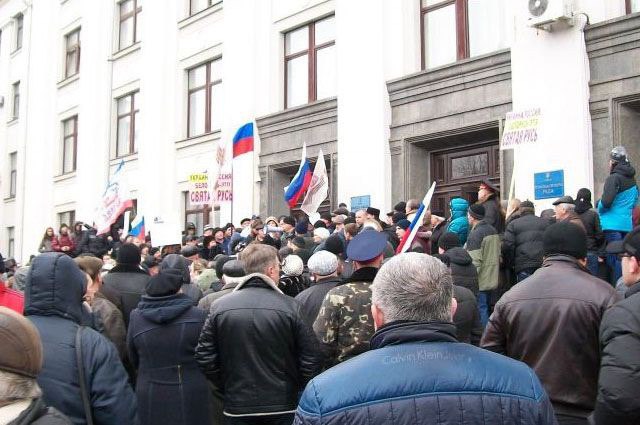 У березні 2014 р. на засіданні Луганської обласної ради було ухвалено рішення про нелегітимність центральних органів виконавчої влади України.
м. Луганськ, березень 2014 р.
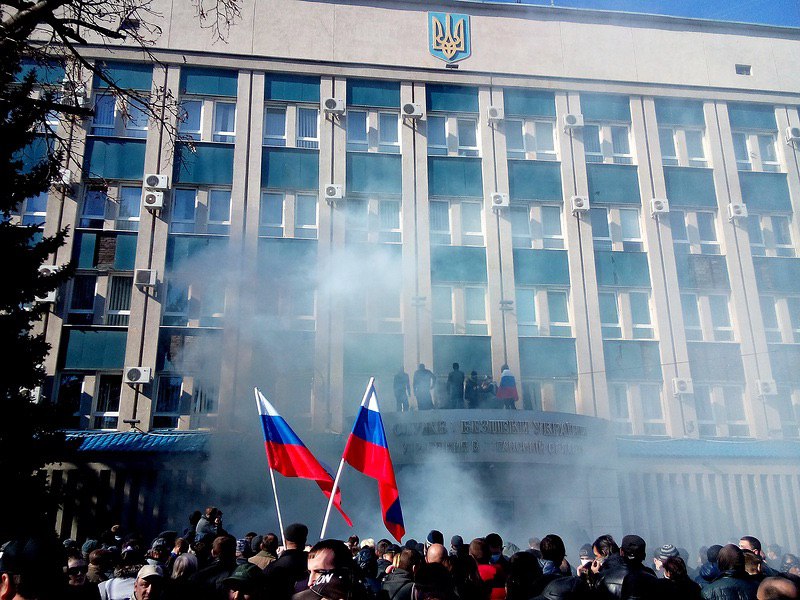 Захоплення Луганської ОДА, квітень 2014 р.
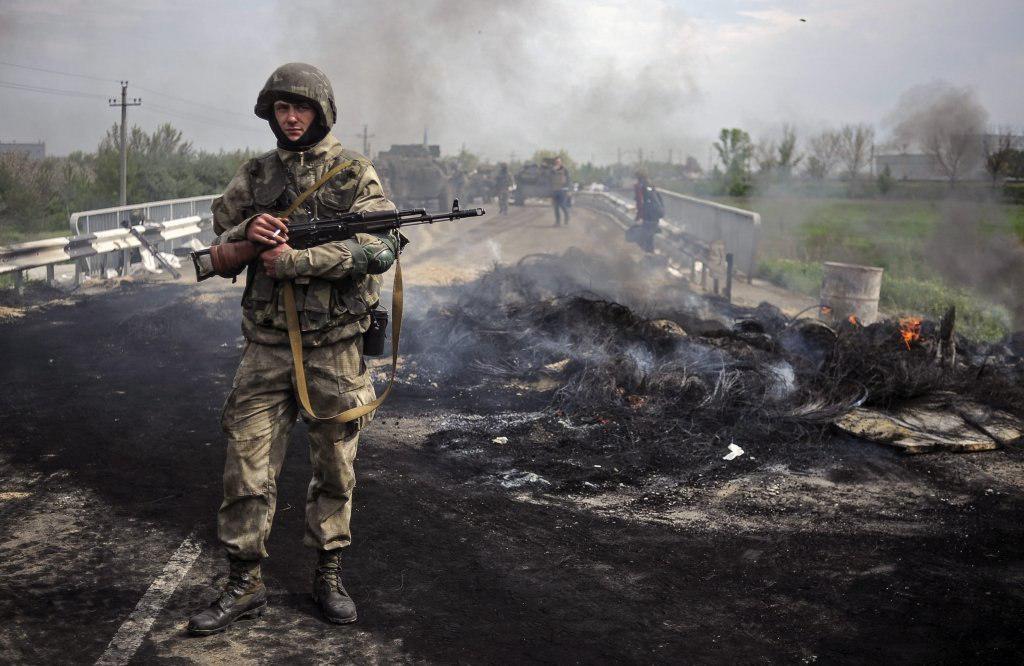 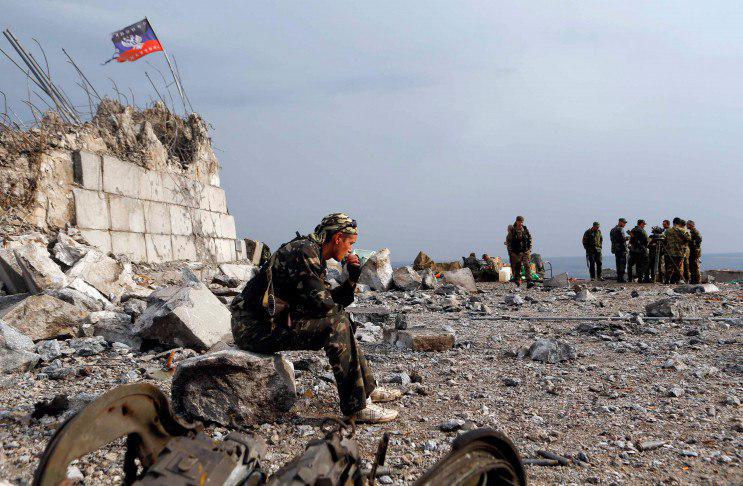 Незалежність ДНР та ЛНР визнані лише Південною Асетією
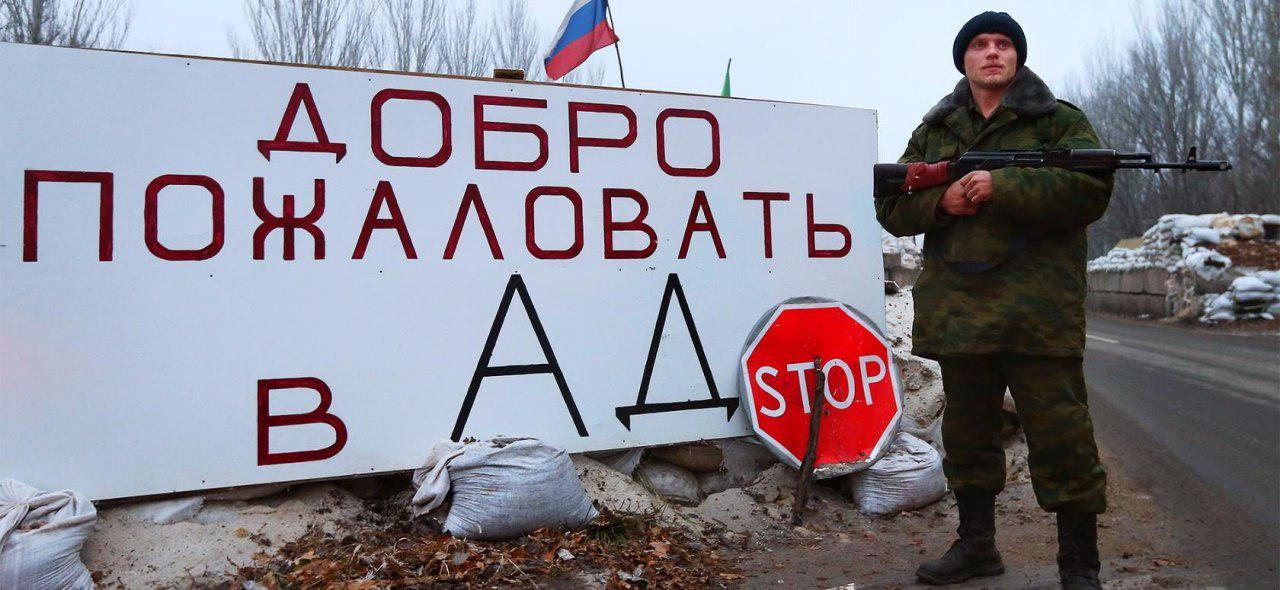 Реалії ДНР
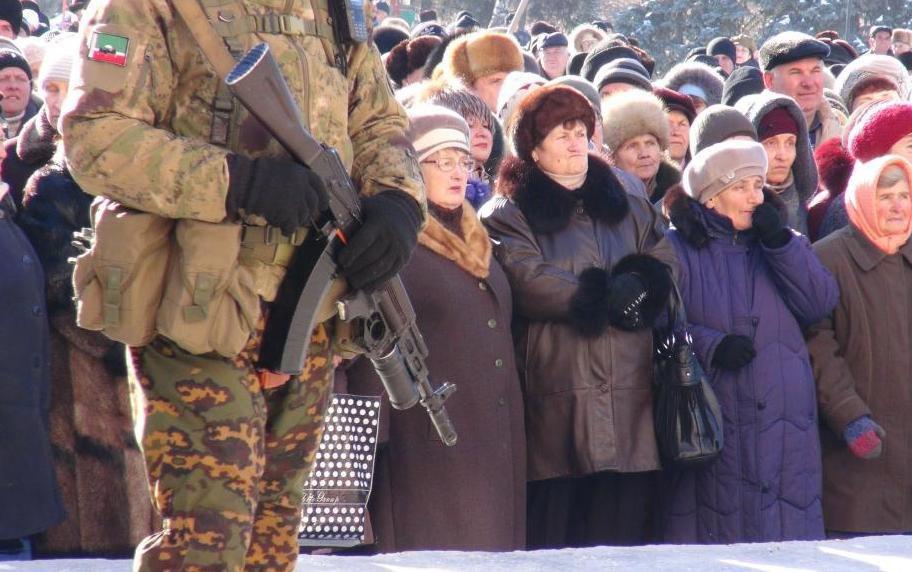 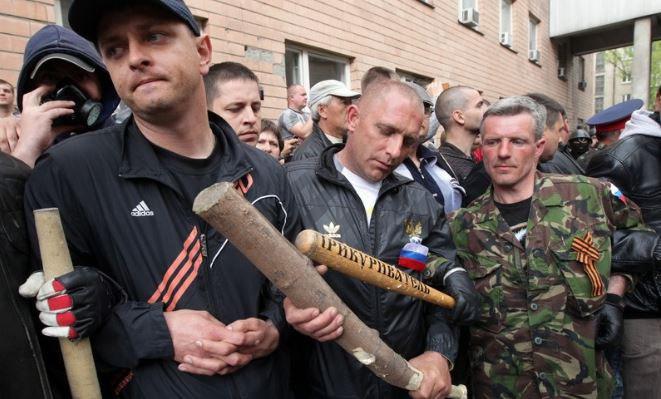 Реалії ДНР - ЛНР
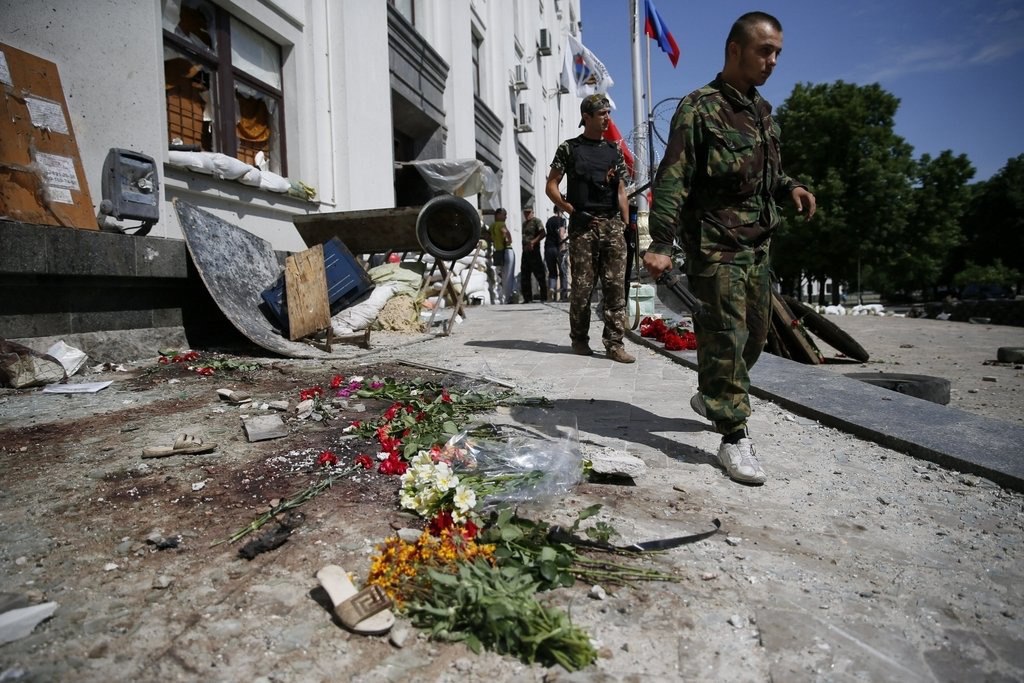 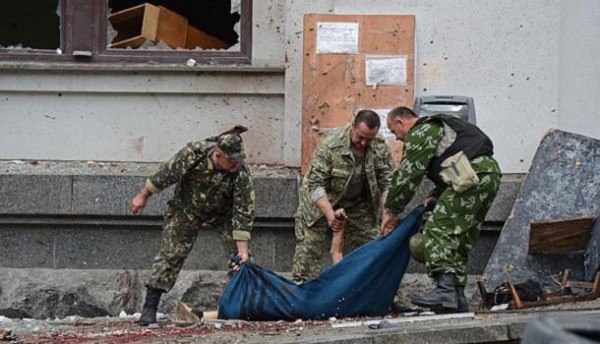 Реалії ДНР - ЛНР
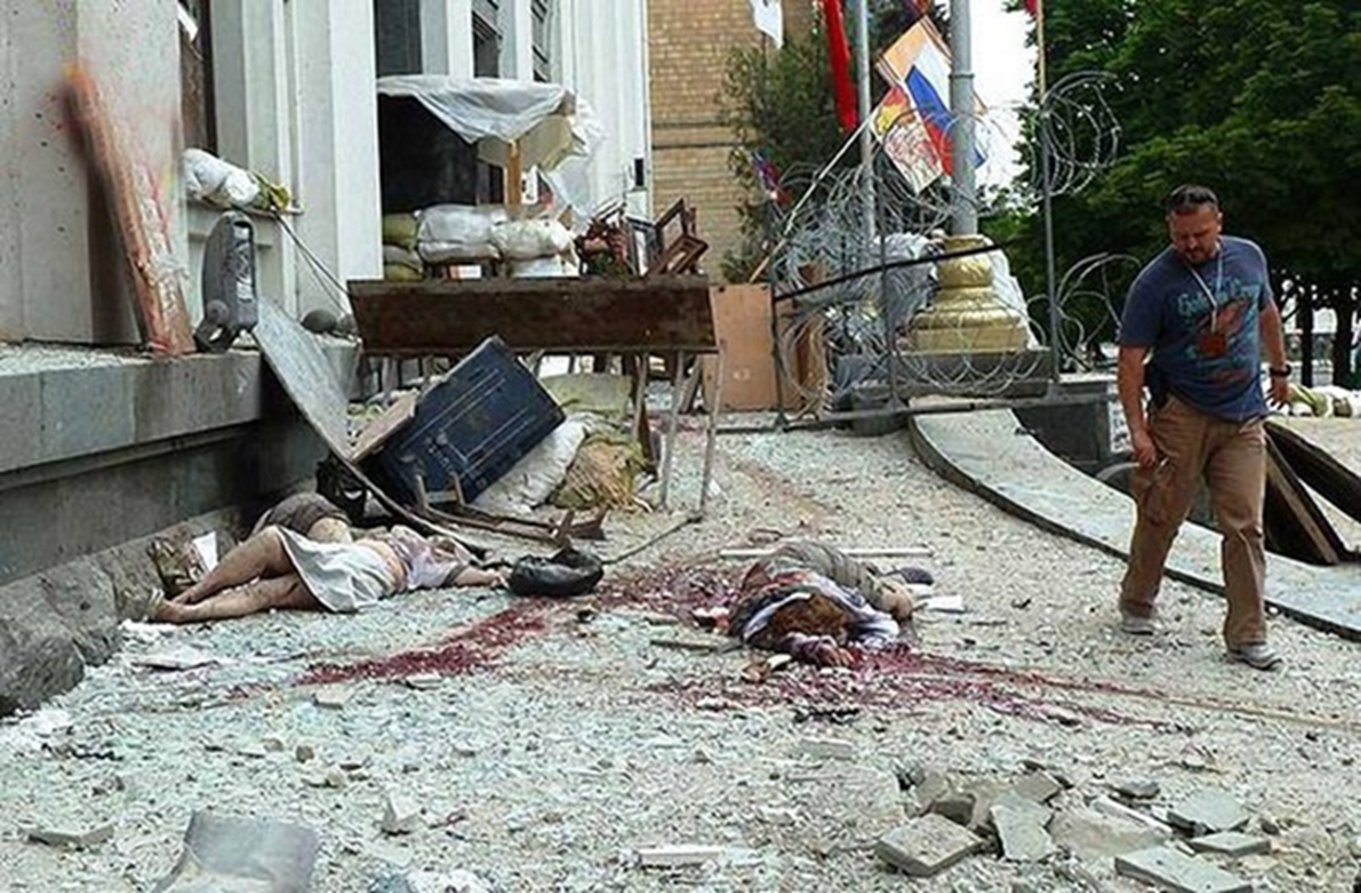 Реалії ДНР - ЛНР
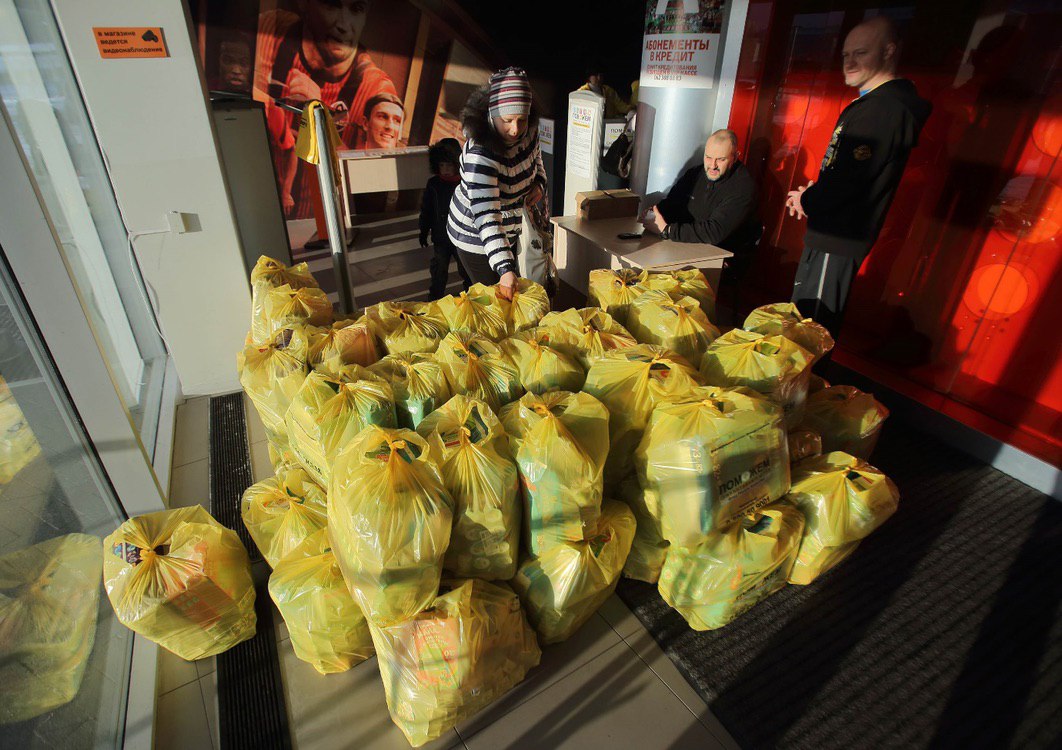 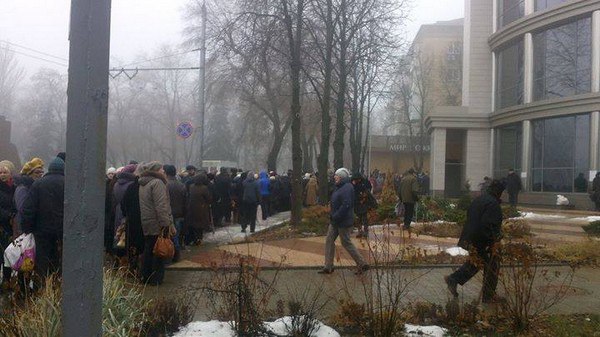 Черги за гуманітаркою
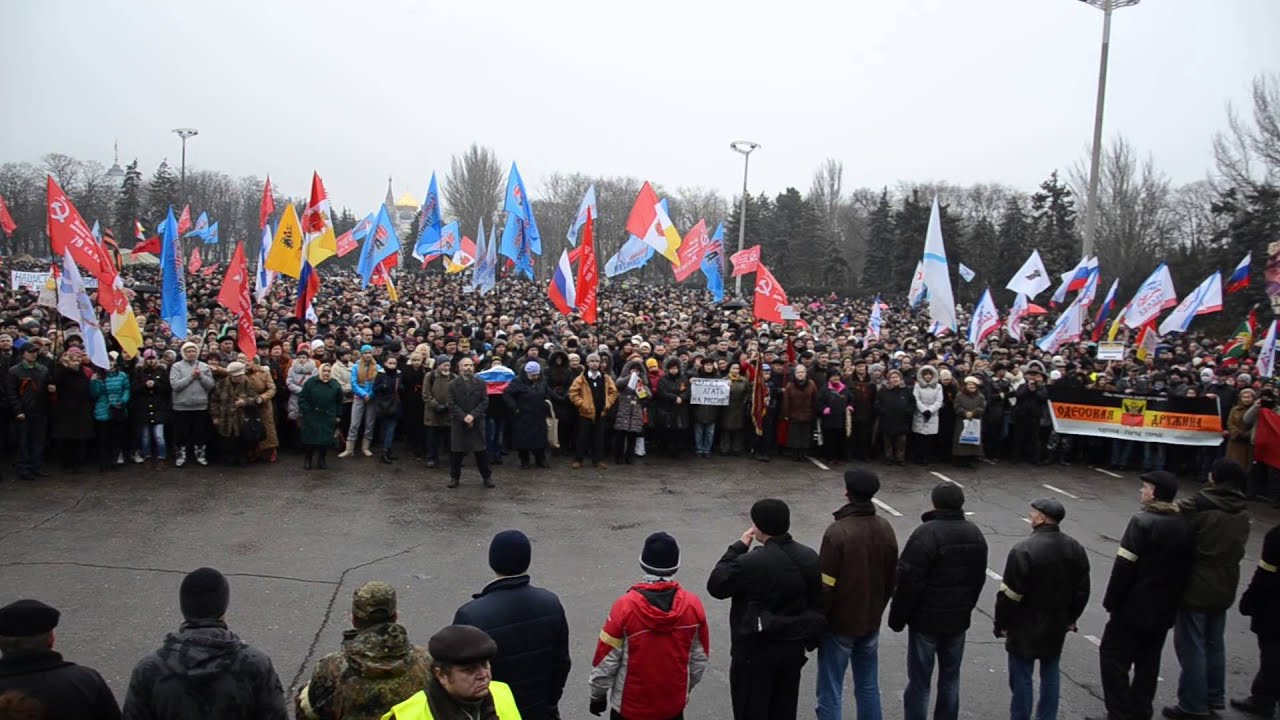 Одеса, березень 2014 р.
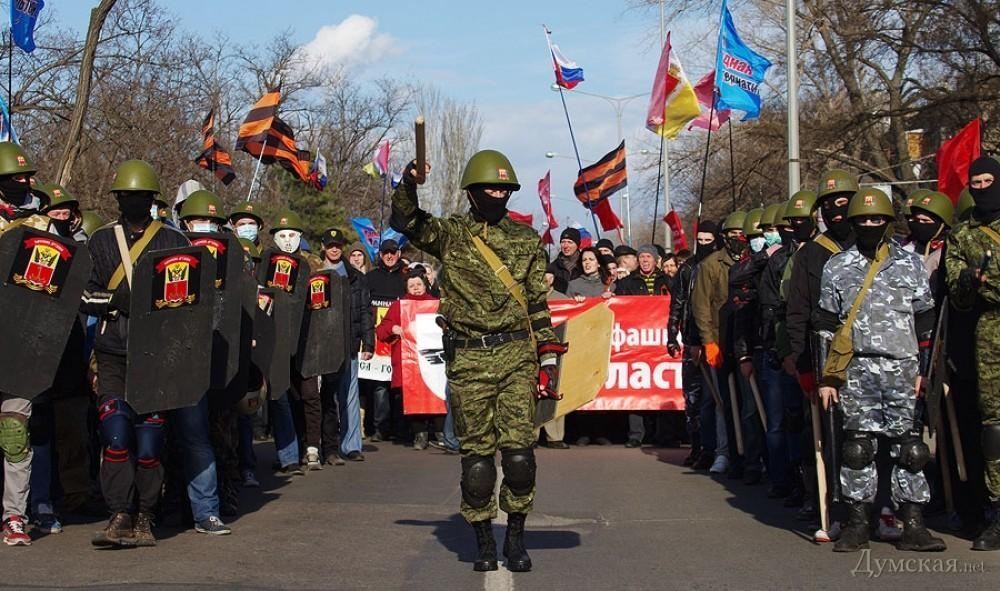 Одеса, березень 2014 р.
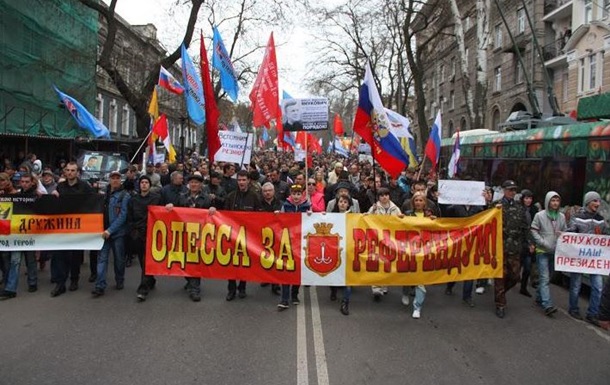 Квітень 2014 р. -  спроба проголошення Одеської народної республіки.
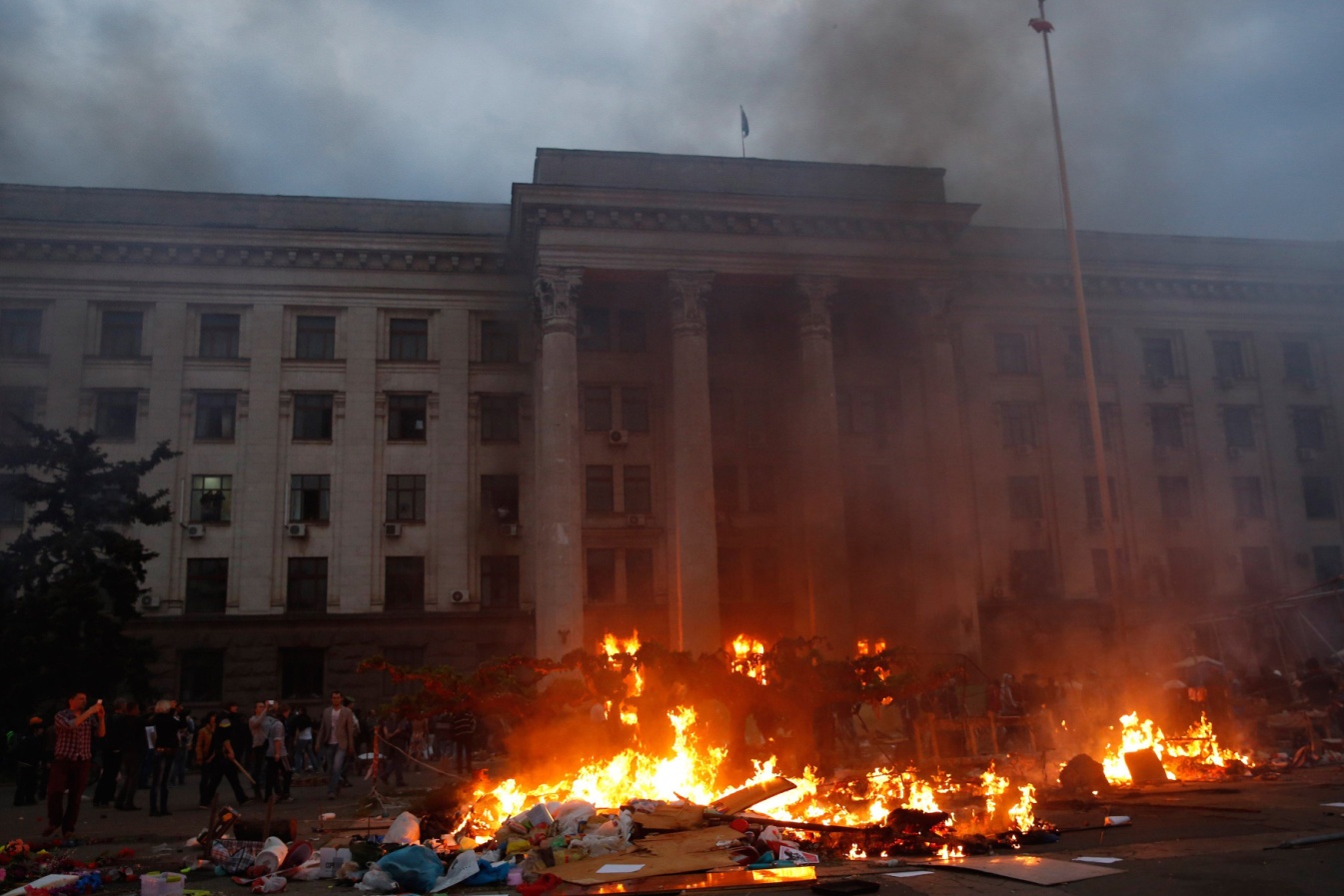 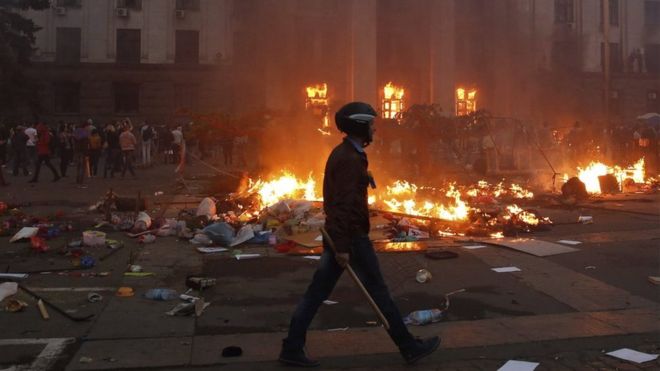 Пожежа в будинку Профспілок м. Одеси, травень 2014 р.
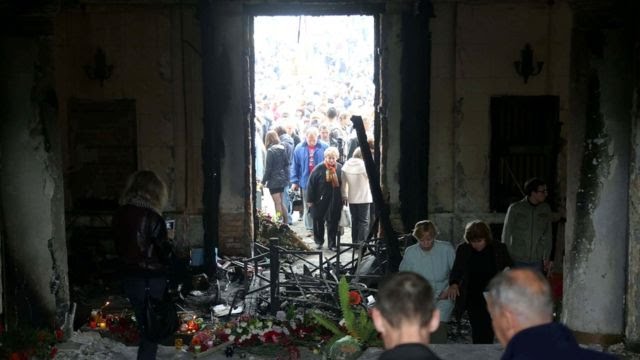 м. Одеса травень 2014 р.
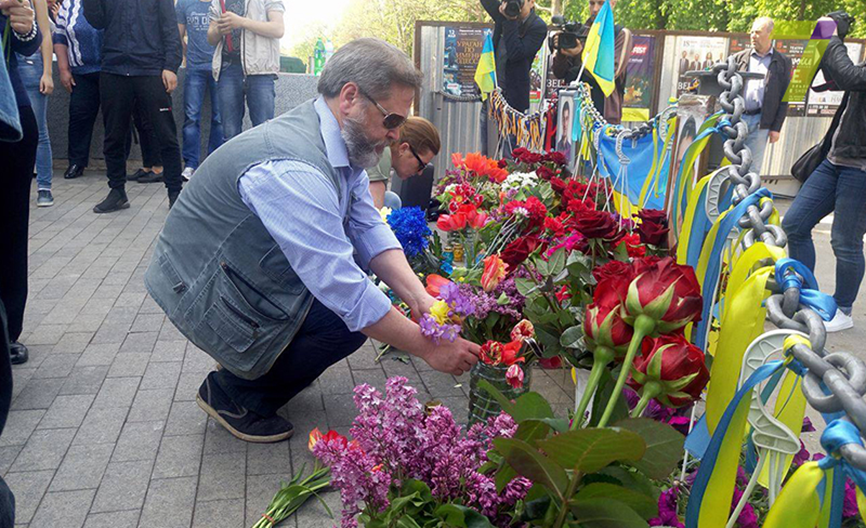 м.Одеса травень 2014 р.
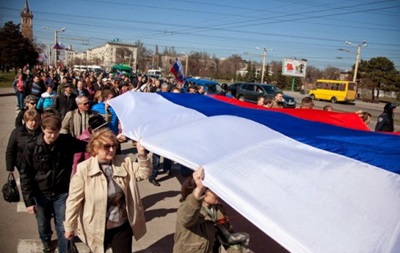 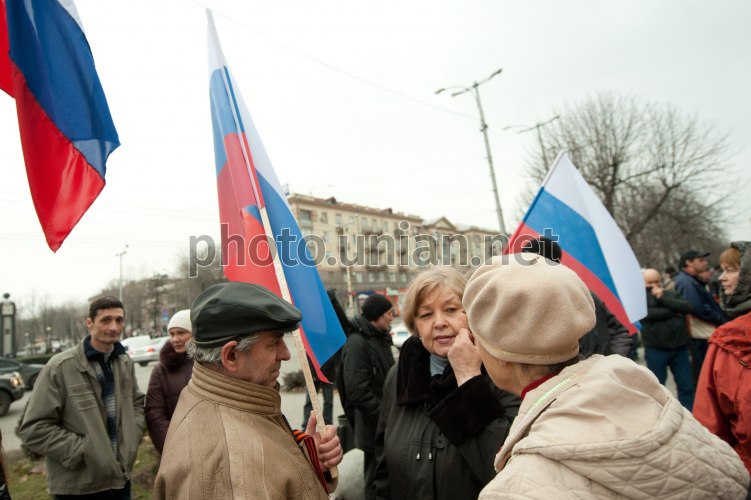 м. Запоріжжя, березень 2014 р.
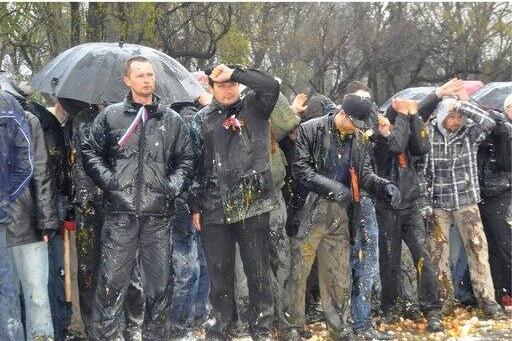 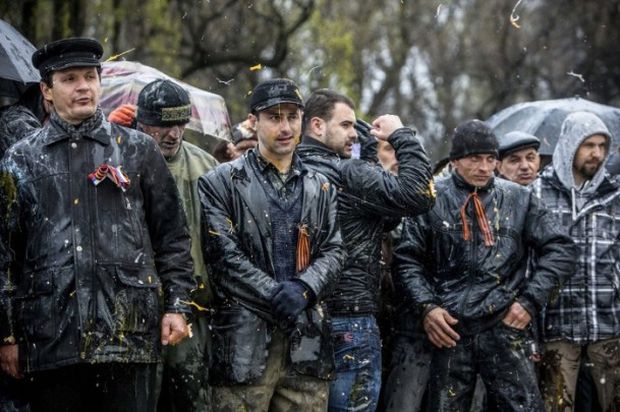 м. Запоріжжя, «Яєчна неділя», 13 квітня 2014 р.
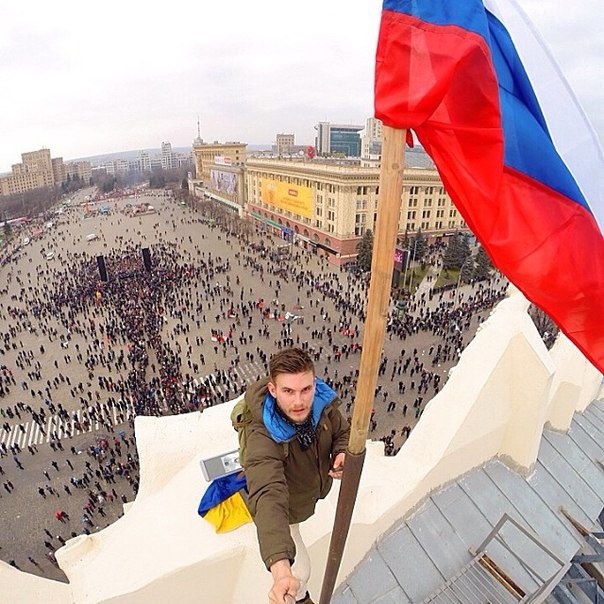 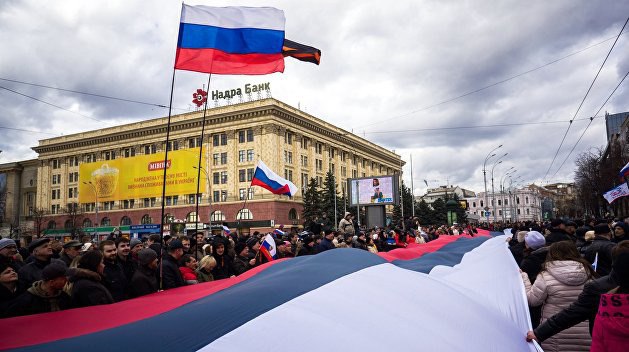 м. Харків, березень 2014 р.
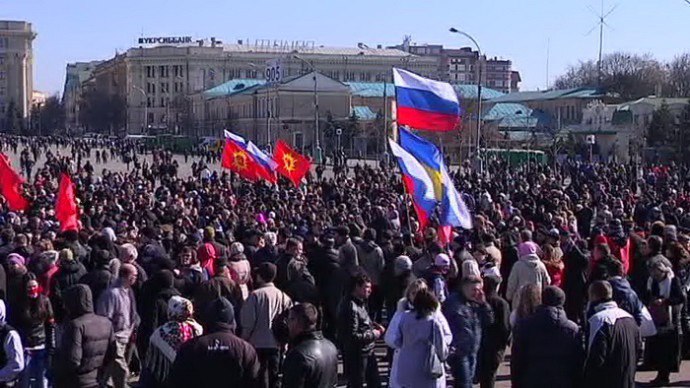 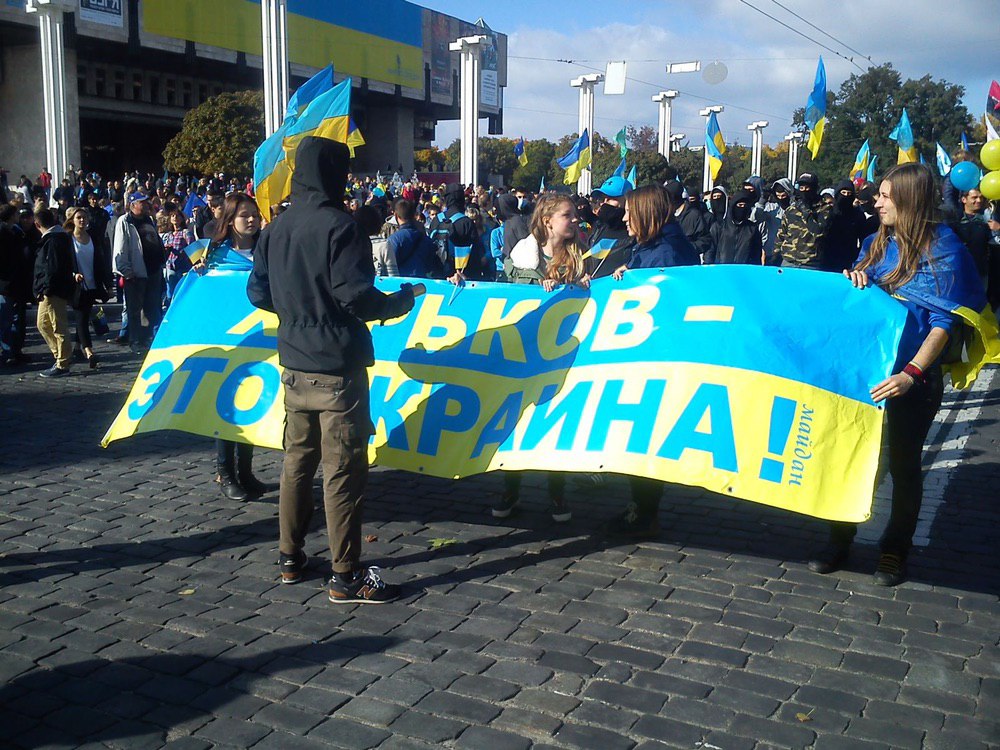 Мітинги у Харкові, березень 2014 р.
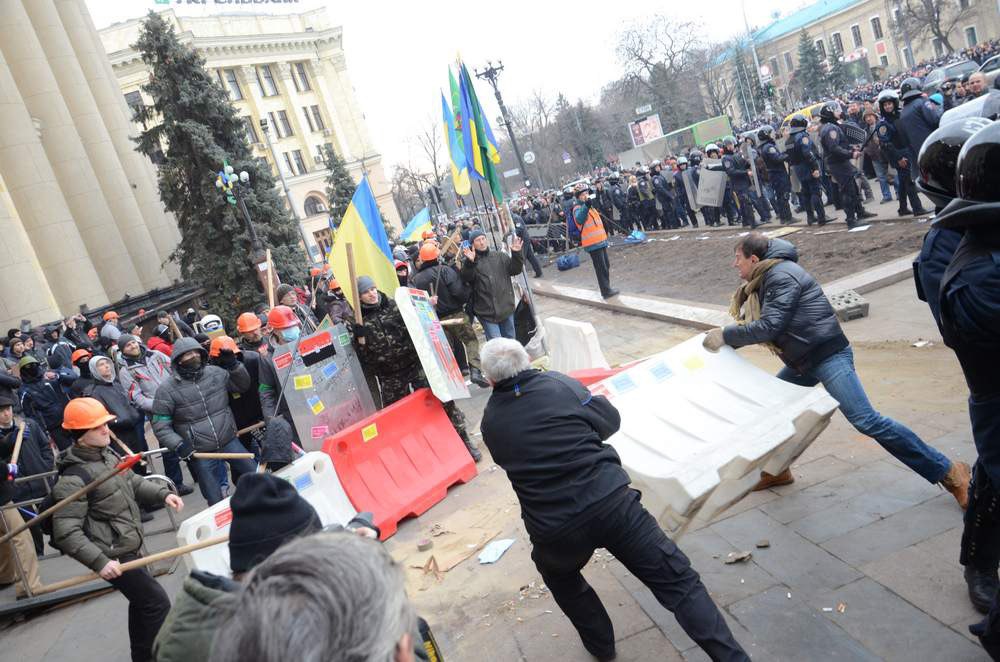 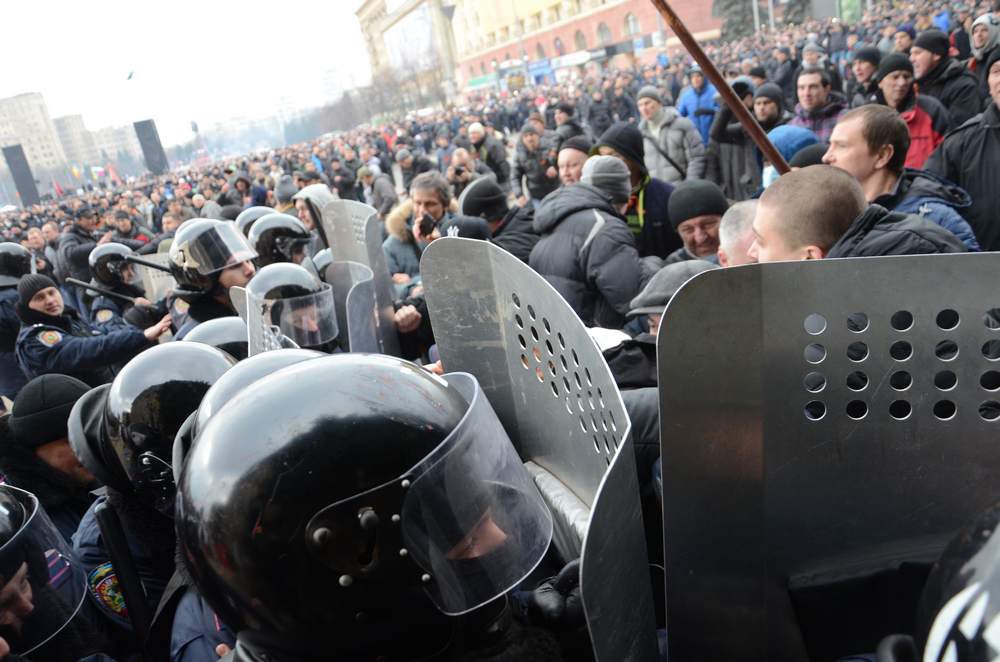 Звільнення Харківської ОДА від сепаратистів, квітень 2014 р.
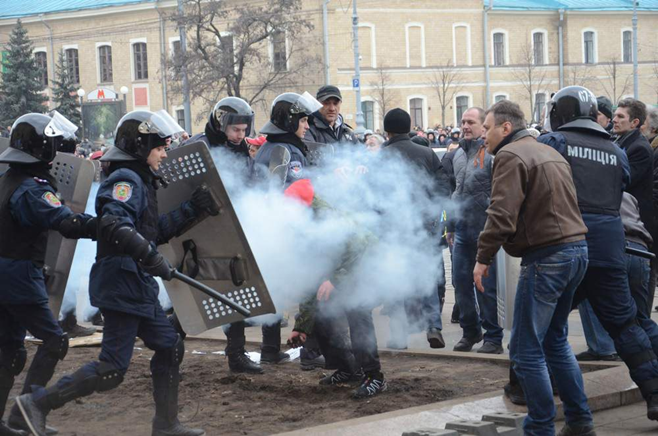 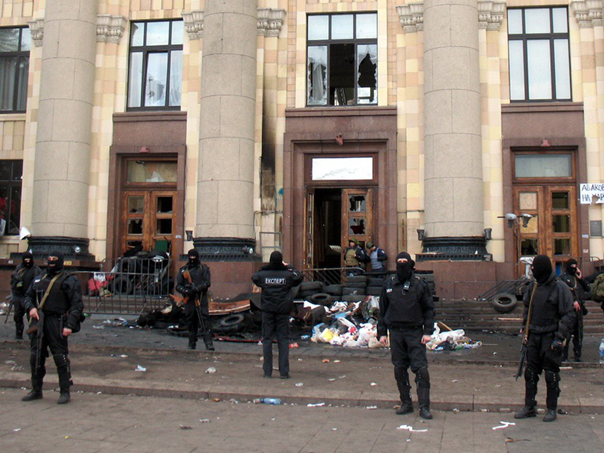 Звільнення Харківської ОДА від сепаратистів, квітень 2014 р.
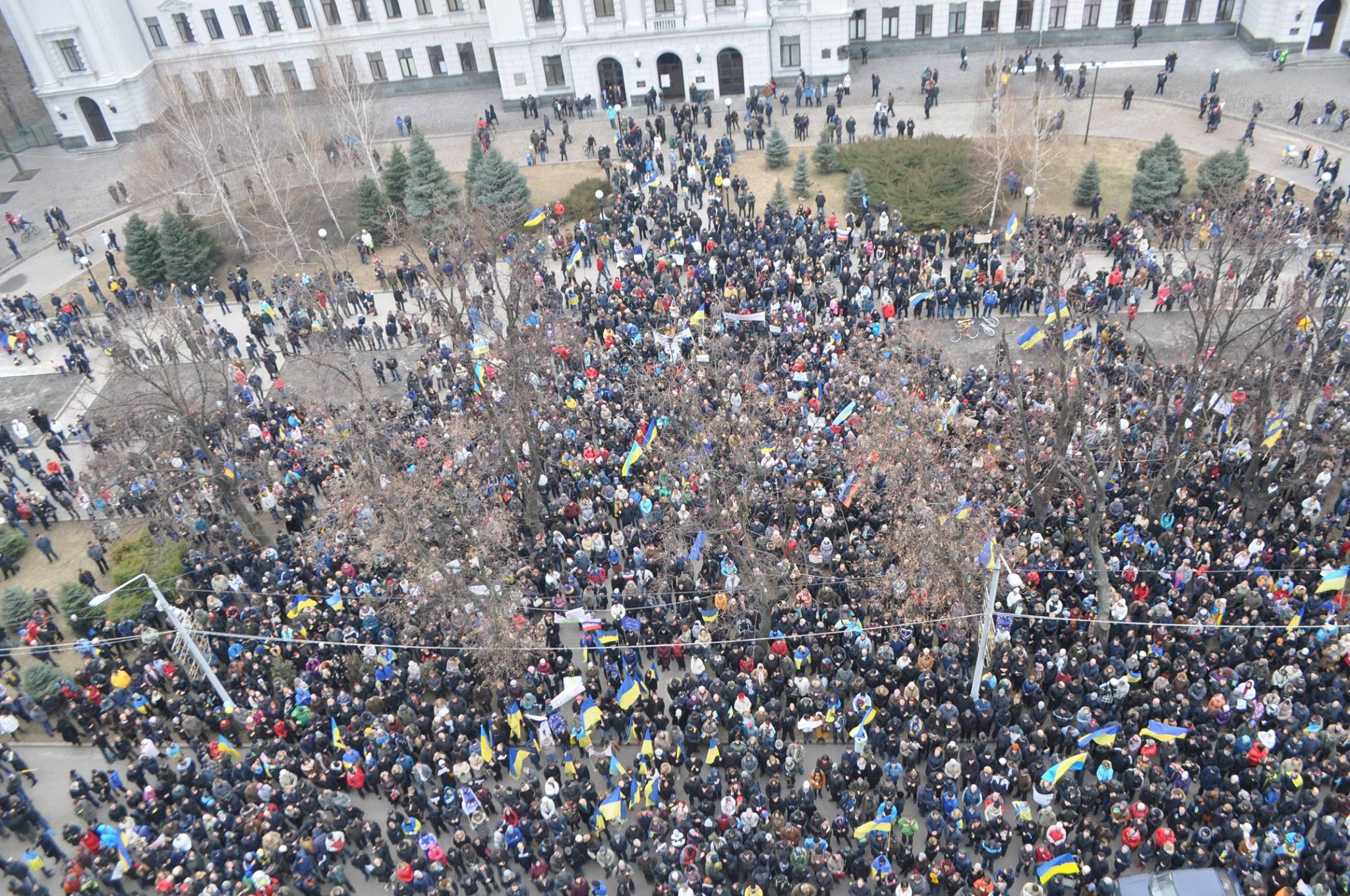 м. Дніпропетровськ, березень 2014 р.
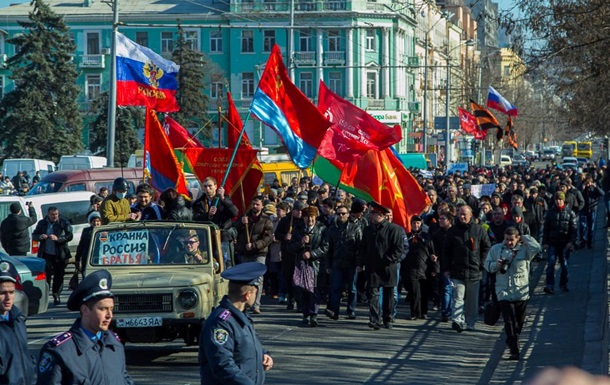 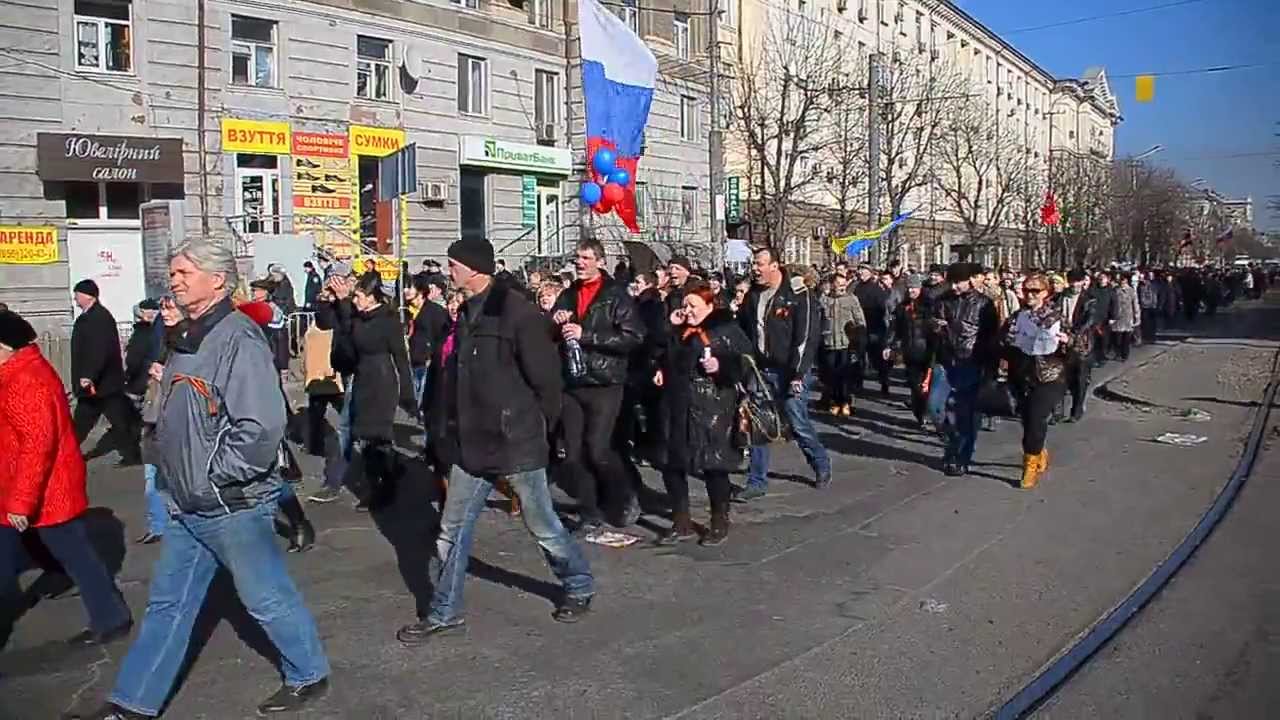 м. Дніпропетровськ, березень 2014 р.
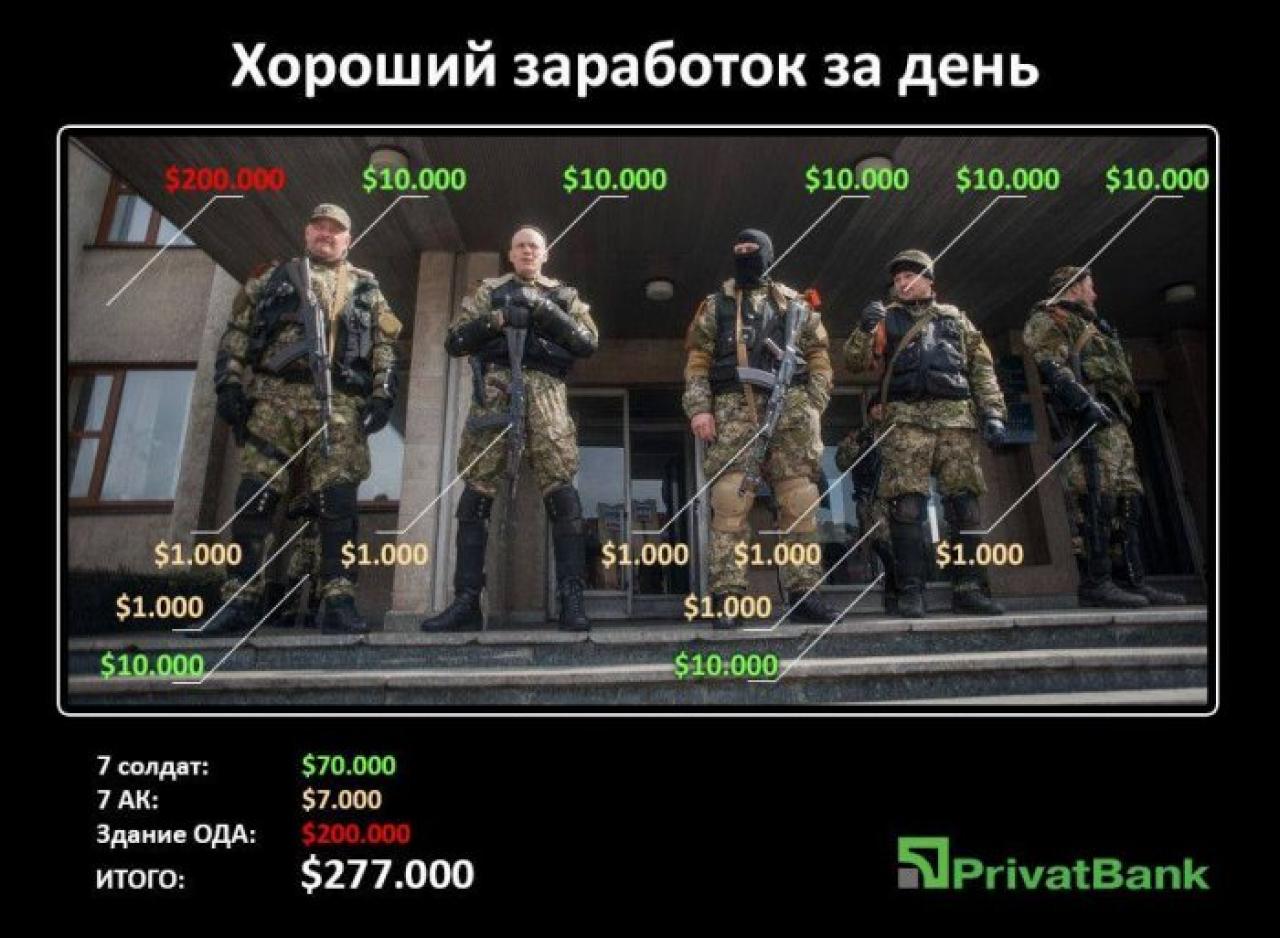 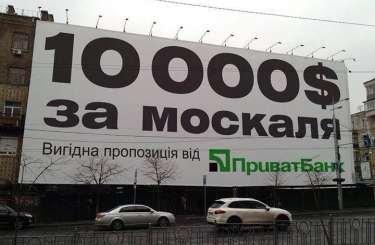 м. Дніпропетровськ, весна 2014 р.
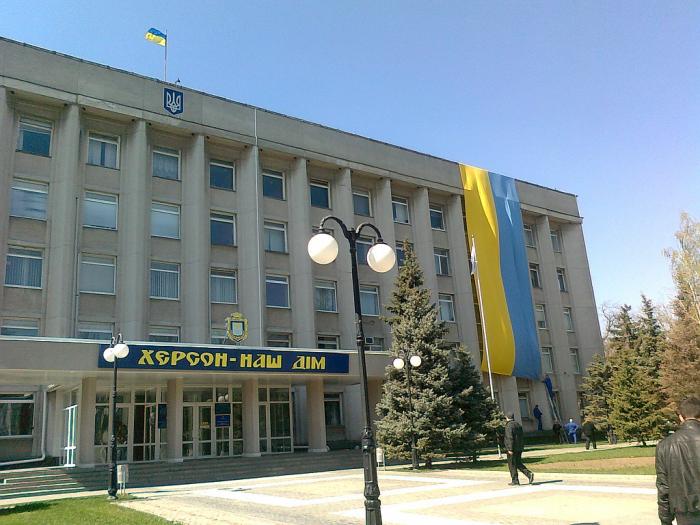 1 березня 2014 р. на площі Свободи в Херсоні відбувся мітинг проросійських організацій та КПУ. Учасники мітингу закликали В.Путіна ввести війська. Було знищено пам'ятник «Небесній Сотні».
м. Херсон
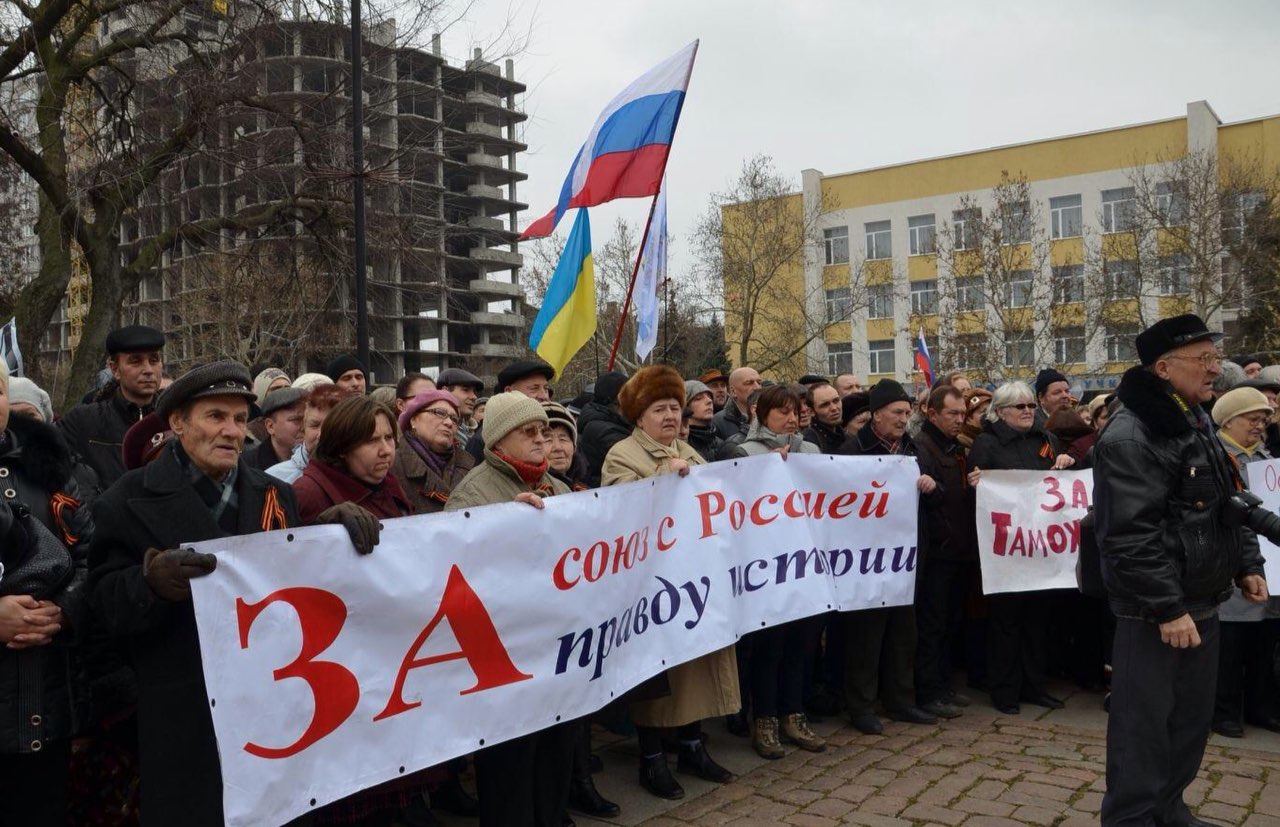 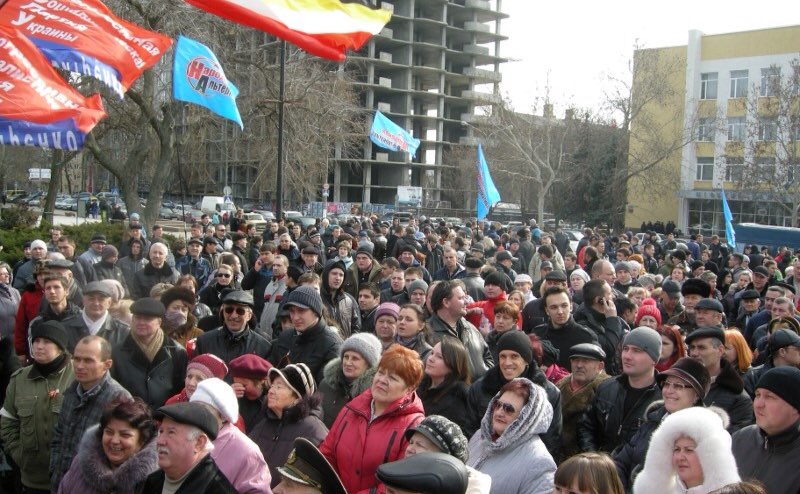 м. Миколаїв, весна 2014 р.
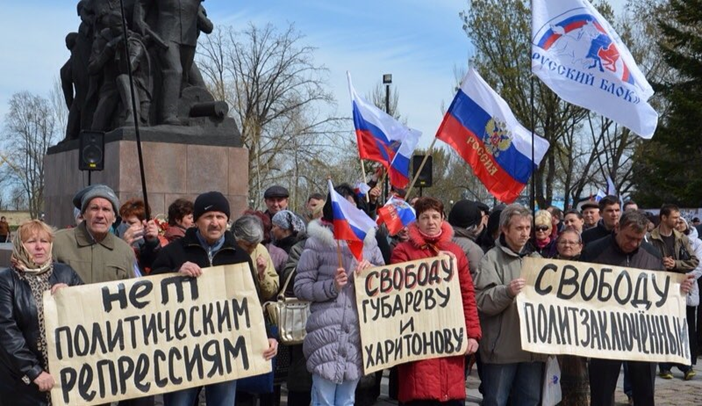 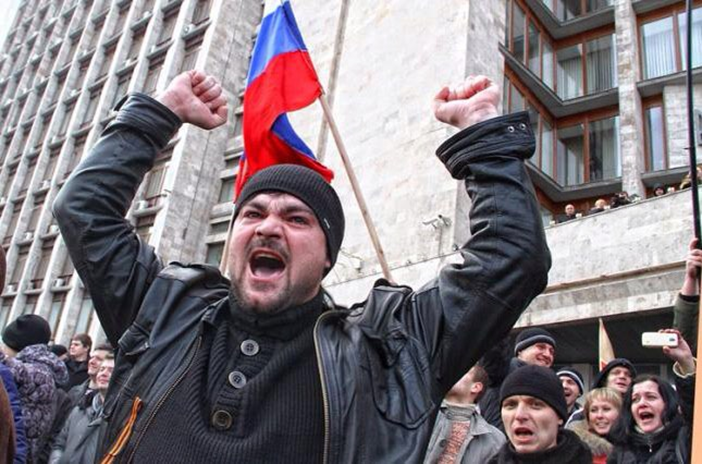 м. Миколаїв, весна 2014 р.
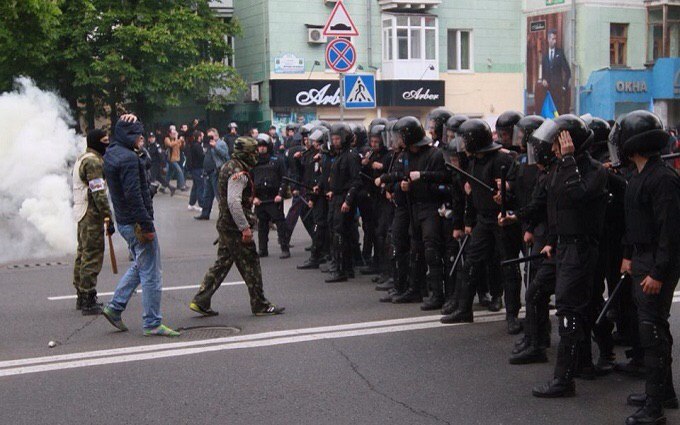 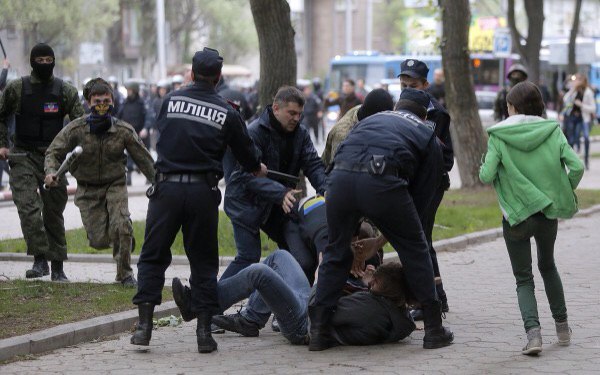 м. Миколаїв, весна 2014 р.
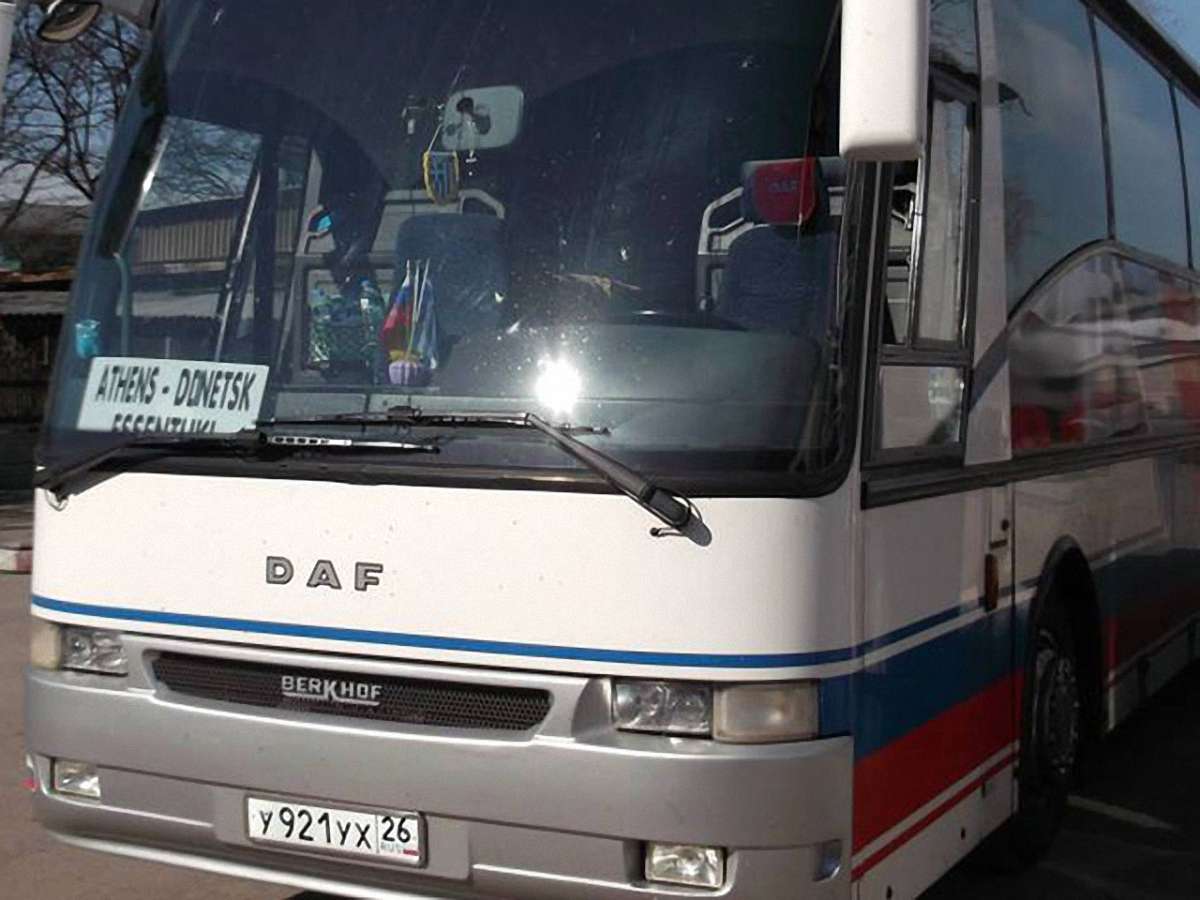 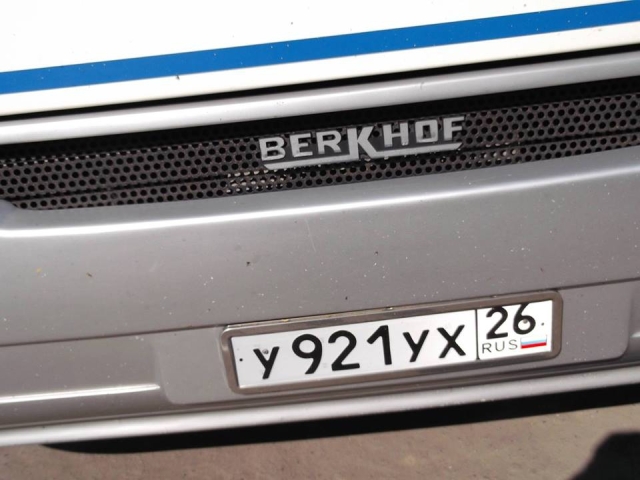 Політичні “туристи” з РФ у Донецьк, березень 2014 р.
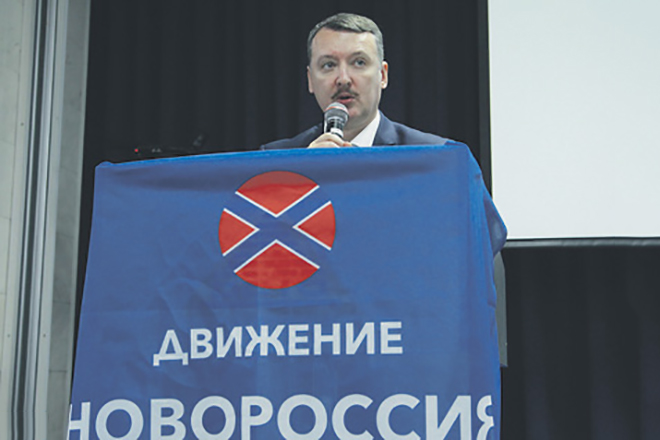 І. Гіркін:
 
«Але спусковий гачок війни все-таки натиснув я. Якби наш загін не перейшов кордон, в результаті все б скінчилось, як в Харкові, як в Одесі. Було б кілька десятків убитих, обпалених, заарештованих. І на цьому б скінчилося. А практично маховик війни, яка до сих пір йде, запустив наш загін».
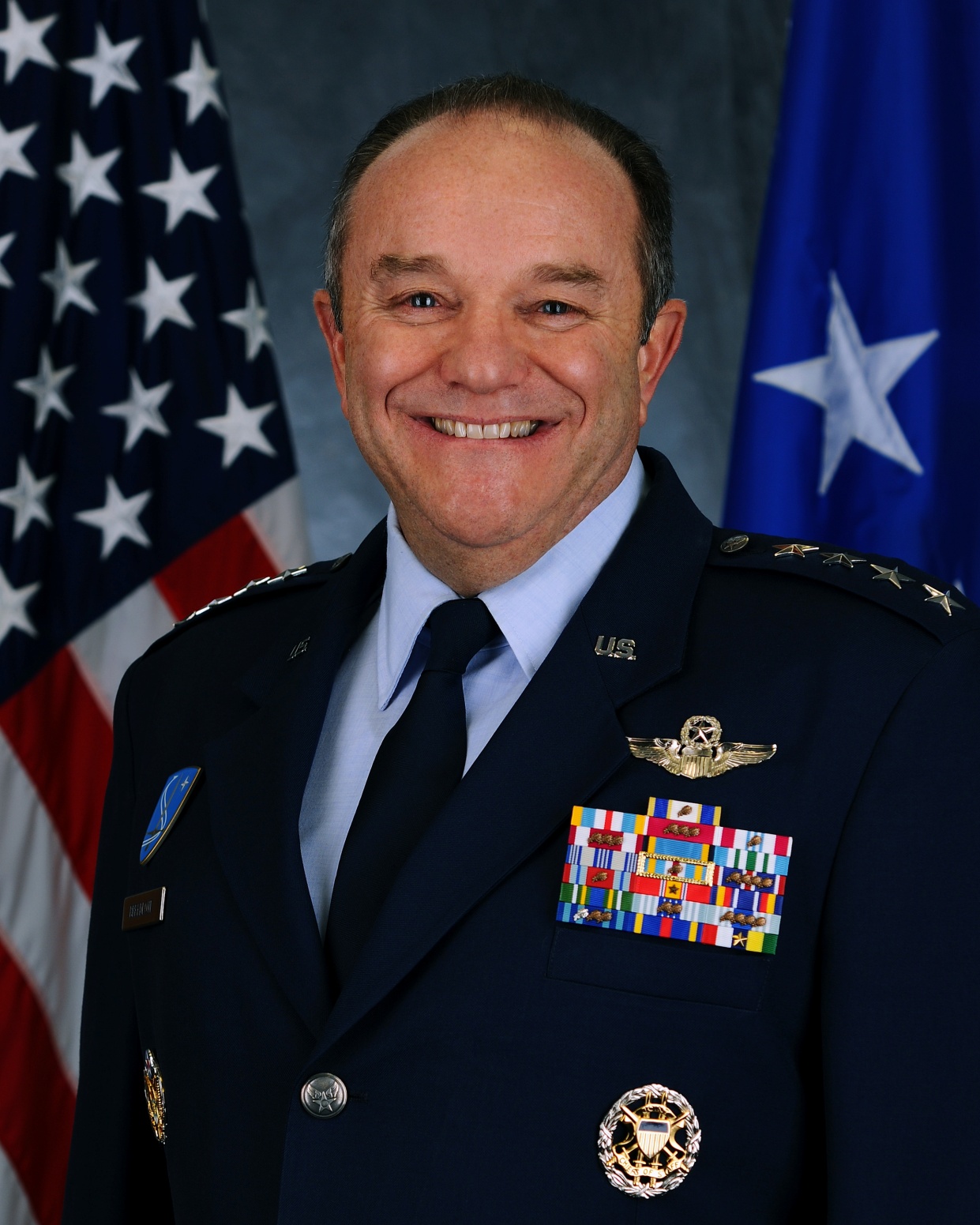 17 квітня 2014 року командувач військами НАТО в Європі генерал Філіп Брідлав написав у своєму блозі, що поведінка озброєних людей дозволяє вказати на їх зв’язок з російською армією, а те, що відбувається на сході України є добре спланованою і організованою військовою операцією.
Дякуємо за увагу